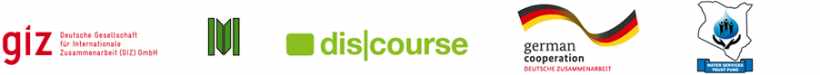 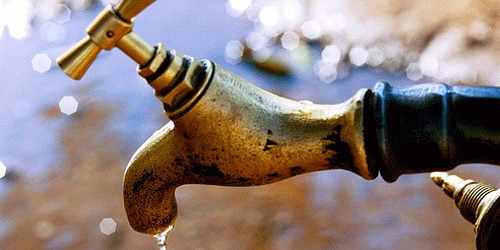 «Water Sector Reform in Kenya »
Trainings 24.-28.8. and 28.9.-2.10.2015
Definitions in Sanitation
Based on „Sector Governance in Urban Sanitation“ e-learning course of Margraf Publishers
Table of Content

Sanitation
Hygiene 
Improved Sanitation
Imprtant messages
Centralized and decentralized sanitation
Sanitation 
aims to remove and dispose of human waste (excreta and urine) and wastewater in such a way 
that it creates convenience and privacy for the users, 
and creates a hygienic environment 
which reduces the risks of pathogen transmission from human waste.
Hygiene comprises the following issues: 
Safe water storage and handling of water
Safe hand washing practices
Safe treatment of food stuffs
Safe storage of human and household "waste" 

«Sanitation» and «Hygiene» are two different issues!
Improved Sanitation
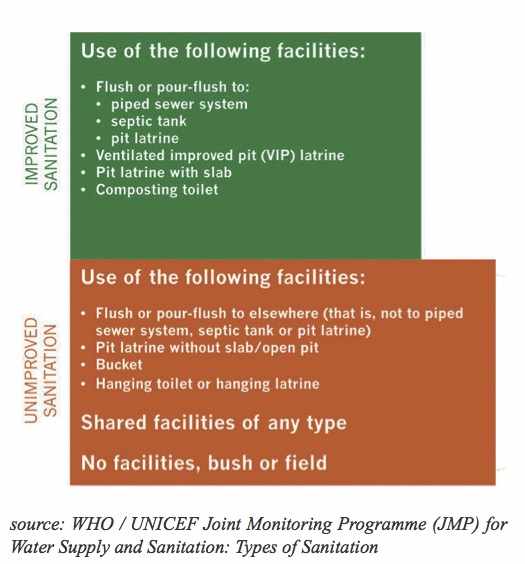 [Speaker Notes: The term “improved sanitation” and "unimproved sanitation" 
has been used in the MDGs and defined by the Joint Monitoring Programme of WHO/UNICEF and includes (see graph on the right): 

»Excreta disposal systems are considered adequate, if they are private and if they separate human excreta from 
human contact« (JMP = Joint Monitoring Programme, 2005)]
Sanitation ladder
Important messages regarding sanitation:
The Sanitation crisis is above all due to a governance problem 
Sanitation is in “a state of emergency” 
There is no unique or miracle solution... 
Rule of the "3 A” 
Availability (providers)
Affordability (price)
Accessibility (location)
The Sanitation sector is a very complex one
[Speaker Notes: 1 - Achieving the eight MDGs (Millenium Development Goals) depends strongly on enhancing water and sanitation governance. 

2 - Regarding the scale of the sanitation crisis and its negative impact on a number of social and economic sectors and also on water resources in terms of pollution. 

3 - ...for the multiple and various situations of inadequate sanitation. It is necessary to fully consider plausible sanitation options that may suit a concrete situation. In some cases, it could be wise to “swim against the tide”.

4 – Complex because : It is not only a technical question; it deals at first with political, financial, social and cultural aspects and also involves urban and land use planning.]
Centralized sanitation

In general, centralized conventional urban sanitation systems consist of:
Collection and transport of wastewater and stormwater through combined or separate sewers
Treatment of the waste water and sludge (Waste Water Treatment Plant) 
Treatment of stormwater.
Conventional decentralized sanitation

On-site or individual sanitation systems have been used for centuries to provide excreta disposal at the household level. There are two basic types: 
Dry systems: simple pit latrine (unimproved), covered pit latrines and Ventilated Improved Pit latrines (VIP). 
Water based systems: pour-flush latrine (single or double pit), pour-flush toilet to a septic tank
DTF

What is DTF in the context of sanitation?
Is it centralized or decentralized?
Which elements does it consist of?
What is the input, what is the output?
.......